Методы консервирования  пищевых продуктов
План лекции:
1.Классификация методов консервирования 
2.Консервирования температурой,
 изменение состава среды,
изучением, комбинированные методы
Консервирование — надежный способ
сохранения биологической ценности,
вкусовых свойств и эпидемиологической
безопасности продуктов питания на
длительный срок.
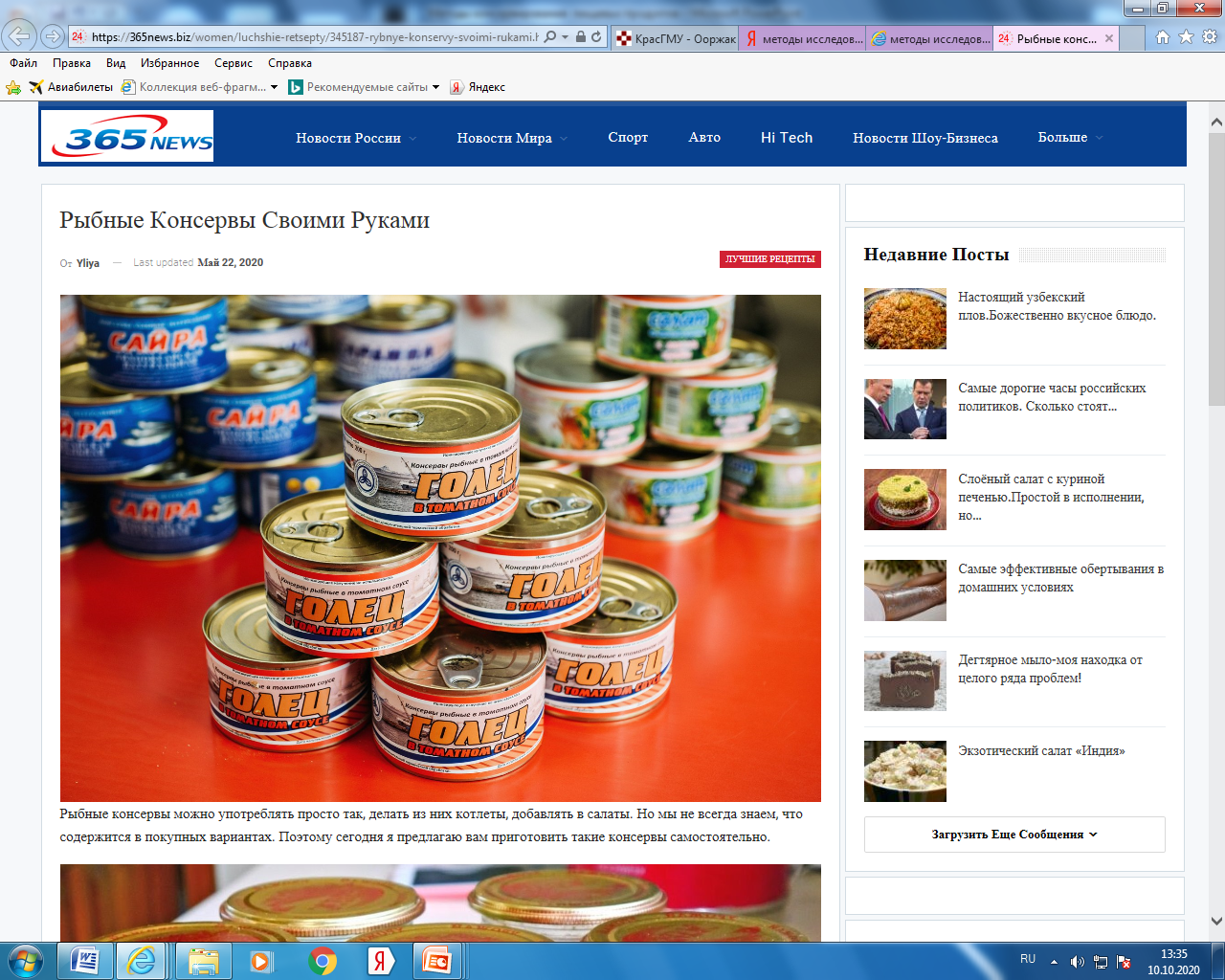 Применение консервирования позволяет уменьшить влияние сезонности в употреблении продуктов, особенно плодов, ягод, овощей и продуктов их переработки
Консервированные продукты могут транспортироваться на далекие расстояния, что дает возможность включать их в рацион питания участников экспедиций, туристов и населения тех стран и областей, где данные продукты не производятся
Методы консервирования
Консервированию подвергаются только доброкачественные продукты.
I. Консервирование воздействием температурных факторов
1. консервирование с помощью высокой температуры:
а) стерилизация, 
б)пастеризация;
2. консервирование с помощью низкой температуры:
а)охлаждение,
б)замораживание;
3.консервирование с помощью токов ультравысокой частоты.
II. Консервирование обезвоживанием
1. обезвоживание (сушка) в условиях атмосферного давления:
а) естественная сушка,
б) искусственная сушка (камерная) распылительным, струйным, пленочным способом;
2. обезвоживание в условиях вакуума:
а) вакуумная сушка, 
б) сублимационная сушка
III. Консервирование изменением свойств среды
1. консервирование повышением осмотического давления:
а) консервирование солением, 
б) консервирование сахаром;
2. консервирование повышением концентрации водородных ионов:
а) маринование,
б) квашение.
IV. Консервирование химическими веществами:
1.консервирование антисептиками, 
2.консервирование антибиотиками, 
3.применение антиокислителей;

V. Комбинированные методы консервирования:
1.копченые,
2.пресервирование
I. Консервирование воздействием температурных факторов
1. Консервирование воздействием температурных факторов
а)Стерилизация – обработка продукта высокой температурой (100-140С) – оказывает бактерицидный эффект. 
б)Пастеризация (нагрев до 60-70С 15-30 мин., либо 90С 30 сек., либо дробная пастеризация при 70С с быстрым охлаждением) обеспечивает гибель вегетативных клеток термофобных бактерий, дрожжей и микроскопических грибов (споры выдерживают длительное кипячение).
2. Консервирование воздействием температурных факторов
а)Охлаждение пищевого продукта до +4…0С  обеспечивает бактериостатический эффект. Б
б)Замораживание – охлаждение продукта до температуры ниже криоскопической точки продукта (мясо -0,6…-1,2С, молоко -0,55С, яйца -0,5С, рыба -0,6…-2С). 
     При глубоком замораживании (-18…-25С) жизнедеятельность микроорганизмов прекращается, ферменты становятся неактивными, при длительном глубоком замораживании имеет место бактерицидный эффект.
3.Консервирование с помощью токов ультравысокой частоты
а)Ультразвуковая стерилизация при длине волны соответствующей размеру бактериальных клеток оказывает бактерицидный эффект, но не разрушает клетки пищевого продукта. 
б)Коротковолновое ультрафиолетовое излучение применяется для стерилизации поверхности твердого продукта (сыра) или прозрачной жидкости (растительные масла). 
в)Радиоактивное -излучение используется для стерилизации мяса от трихинелл, ведет к окислению жиров, разрушению белков и витаминов, карамелизации углеводов и образованию свободных радикалов, что снижает пищевую ценность, создает мутагенную активность продукта и делает невозможным дальнейшее использование мяса в пищу.
II. Консервирование обезвоживанием
1. Обезвоживание продукта приводит к гибели вегетативных форм микроорганизмов за счет увеличения концентрации сухих веществ и осмотического давления в клетках (споры сохраняются). 
Способы:
 естественные (вяление рыбы и дыни в тени, сушка фруктов на солнце (урюк, чернослив, изюм); 
искусственные (сушка в печах, сублимационная сушка или лиофилизация). 
Сушка в печах горячим воздухом разрушает витамины, белки, карамелизует сахара. 
 
2.Сублимационную сушку (распыление жидкости из форсунок под вакуумом 1 мм рт. ст. и при  пониженной температуре), что сохраняет пищевую ценность продукта.
 Используют для консервирования жидких и пюреобразных продуктов (сухое молоко, картофельное пюре, растворимый кофе).
III .Консервирование изменением свойств среды
1.Консервирование повышением осмотического давления:
а)Поваренная соль применяется в концентрации 10-12% для мяса, 14% - рыбы, 10% - томатной пасты и часто используется при квашении или вялении.
б)Сахар обладает консервирующим действием в концентрации >60-65% (варенье, джем) (в гипертоническом растворе сахара микробные клетки подвергаются плазмолизу).
2. консервирование повышением концентрации водородных ионов:
а)Маринование органическими кислотами (уксусной Е260, лимонной Е330, яблочной и пр.) возможно при их концентрации 1,2-1,8%.
б)При квашении капусты, мочении яблок, солении огурцов происходит сбраживание молочнокислыми бактериями сахаров с образованием молочной кислоты, которая в концентрации >0,7% обладает консервирующим действием. Все эти способы включают также добавление соли. Условия хранения: 0 … +4С.
IV. Консервирование химическими веществами
1.Консервирование химическими веществами
а)Консервирование нитратами и нитритами используют в качестве консервирующего средства для повышения стойкости окраски мяса, мясных продуктов и рыбных изделий. Используются вместе с поваренной солью и сахаром при засолки, мяса. Из - за их вредного воздействия на организм человека установлена предельно допустимая норма содержания нитратов и нитритов: в вареных мясопродуктах должно быть не > З мг на 100 г; в полукопченых – 5мг, в копченых - 10мг.
Консервирование газами. Для сохранения качества и удлинения сроков хранения пищевых продуктов применяют озон, обладающий дезинфицирующими и дезодорирующими свойствами.
Углекислый газ в повышенных концентрациях подавляет или полностью прекращает жизнедеятельность микроорганизмов.
Бензойная кислота вводится в повидло, мармелад, меланж, плодово-ягодные полуфабрикаты, маргарин, икру рыбную. Обладает невысокими антисептическими свойствами. Безвредна для человека. Действие ее как консерванта проявляется в кислой среде рН не выше 5,0. 
Борная кислота небезопасна для здоровья. 
Временно используется для сохранения икры, в отношении которой другие методы  консервирования неприемлемы.
Сернистая кислота используется в плодовоовощной промышленности. 
Для сульфитации разрешены: сернистый ангидрид, сернистая кислота, бисульфит и пиросульфит натрия. 
Сульфитированные продукты подвергаются десульфитации в процессе тепловой обработки, но 30% сернистого ангидрида в них остается. 
Сорбиновая кислота оказывает активное антимикробное действие, особенно – дрожжевых грибов.   Не обладает токсичностью канцерогенными свойствами (безалкогольные напитки, плодово-ягодные соки, сгущенное молоко, икра лососевых рыб).
2.Консервирование антибиотиками.
 С целью сохранности качества некоторых пищевых продуктов (мясо, рыбы, птица), подавления роста микроорганизмов применяются антибиотики. 
К антибиотикам предъявляются следующие требования: 
они не должны изменять органолептические свойства продуктов, 
быть устойчивыми в окружающей среде и при тепловой обработке продуктов.
Антибиотики имеют ограниченное применение, так как * могут вызвать изменчивость микробов и появление устойчивых к антибиотикам форм.
V. Комбинированные методы консервирования
1.Копчение (антисептик - продукты возгонки древесины - фенолы, формальдегиды, полициклические углеводороды и уксусная кислота) применяется для мяса, колбас и рыбы. 
Способы: 
холодное (t≤24С), 
горячее (t>24С) 
химическое копчение (последнее подразумевает применение жидкого концентрата продуктов возгонки древесины). 
При копчении продукты возгонки древесины (бенз(а)пирен) с дымом оседают на поверхности продукта в концентрации 2-8 мкг/кг. 
Постоянное употребление копченых продуктов является фактором риска развития онкологических заболеваний. 
  2.Пресервирование – это консервирование рыбы без стерилизации в острой заливке, где консервантами выступают соль, уксусная кислота и специи (эфирные масла). Пресервы хранят до 6 месяцев при 0 …+5С.
Оптимальные условия хранения консервов — температура от О до 20 °С, относительная влажность воздуха не выше 75 % (для варенья, джемов и повидла во избежание засахаривания — от 15 °С) в обычных складских помещениях в течение длительных сроков (обычно несколько лет). Пресервы следует хранить при низких температурах (ниже 0°С).
Санитарная экспертиза консервов
Качество консервированных пищевых продуктов устанавливают для каждой однородной партии на основании осмотра и результатов испытания исходного и среднего образцов, отобранных от этой партии.
Оттиски обозначают: 
1. Вид консервов (Р- рыба, М- мясо, К- фрукты и овощи). 
2. Номер завода , выпускающего консервы. 
3. Год изготовления консервов (последняя цифра года 1999-9, 2001-1). 
4. Порядковый номер смены. 
5. Число выпуска консервов.
К основным видам брака консервов относятся
1) истинный бомбаж (вздутие крышек и донышек вследствие газообразования в результате жизнедеятельности микроорганиз­мов при недостаточной стерилизации — биологический бомбаж, или при взаимодействии кислот продукта с металлом в нелакированных банках — химический бомбаж);
2) ложный бомбаж (при чрезмерном наполнении банок, нагревании или замораживании);
3) деформация банок (хлопуши, птички);
4) ржавление.
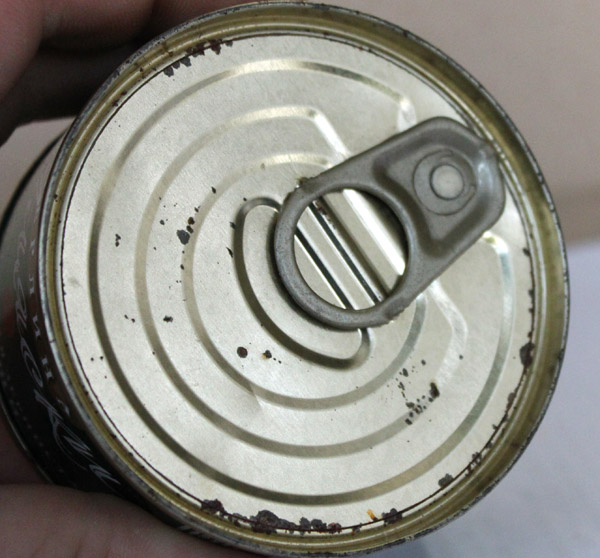 К микробиологическим показателям безопасности
(промышленной стерильности) полных консервов (групп А, Б, В и Г) относятся:
• спорообразующие мезофильные аэробные и факультативно-анаэробные микроорганизмы группы В. subtilis;
• спорообразующие мезофильные аэробные и факультативно-анаэробные микроорганизмы группы В. cereus и В. polymyxa;
• мезофильные клостридии;
• неспорообразующие микроорганизмы, молочно-кислые микроорганизмы, плесневые грибы, дрожжи;
• спорообразующие термофильные анаэробы, аэробные и факультативно-анаэробные микроорганизмы
Микробиологические показатели безопасности неполных консервов включают в себя:
 КМАФАнМ, 
БГКП, 
сульфитредуцирующие клостридии, сальмонеллы, 
В. cereus, 
S. aureus.
С позиций химической безопасности в
консервированных продуктах контролируются 
содержание олова и хрома (для консервов в сборной жестяной и хромированой таре),
продуктов деструкции полимерных и других синтетических материалов (в зависимости от класса применяемого полимера), 
концентрации используемых пищевых добавок (консервантов).
При соприкосновении с консервируемыми пищевыми продуктами, содержащими органические кислоты, электрический потенциал олова изменяется в зависимости от рН консервной среды, и начинается переход олова в консервы.
 По этой причине органы здравоохранения нормировали содержание олова в консервах.
 Максимальное содержание олова в овощных и прочих видах консервов не должно превышать 200 мг в 1 кг. Покрытие лаком или эмалью внутренней поверхности банок значительно уменьшает переход олова в консервы.
Тестовый контроль
1. Цель консервирования:
а) сохранить на длительный срок продукты питания и предохранить их от порчи в результате действия на них микробов;
б) сохранить вкус и свежесть продуктов;
в) изготовить и запастись едой на холодное время года.
2.Причинные факторы химического бомбажа баночных консервов
а) развитие остаточной микрофлоры
б) нарушение герметичности банки 
в) действие кислой среды продукта на стенки банки
Спасибо за внимание!